Remembering New words
After we teach the words and concept check…
Are we done?
“It’s not what you say or do that ultimately matters…It is what you get the students to do as a result of what you said and did that counts.”
			(Archer, Feldman, & Kinsella, 2008)
[Speaker Notes: As teachers, we lay the groundwork and set the stage for active learning within an inviting, safe environment wherein children are safe in taking risks.]
How are words remembered
long-term
In your experience
What helped you to remember the new words you learned?
Present the words in a memorable way
Shocking and/ or humorous examples are easier to remember that simple textbook like sentences. 

Connect the examples you give to students interests. 

Instead of using personal pronouns (I, He, She, We etc.) use popular celebrities or characters that the students are interested in.
Samples
a) I exercise regularly. 

b) BTS members eat samgyupsal regularly.

c) Aiyu drinks coffee at Starbucks (next to HUFS) regularly.
TASK: Make These into more memorable examples
They adore pop music.
The boy was ashamed of his grade on the test.  
The suspect was caught by the police.
Out of Sight Out of Mind
If the learners do not repeatedly see the words, they will be forgotten.
They need to be repeated in your lessons over a period of time.
At the beginning more repetition more frequently.
Then spaced repetition. 
Quizzes using combining both old and newly learned words.
They need to be in a place of reference. 
Word journal/ Word wall/ Classroom decorations/ Posters / etc.
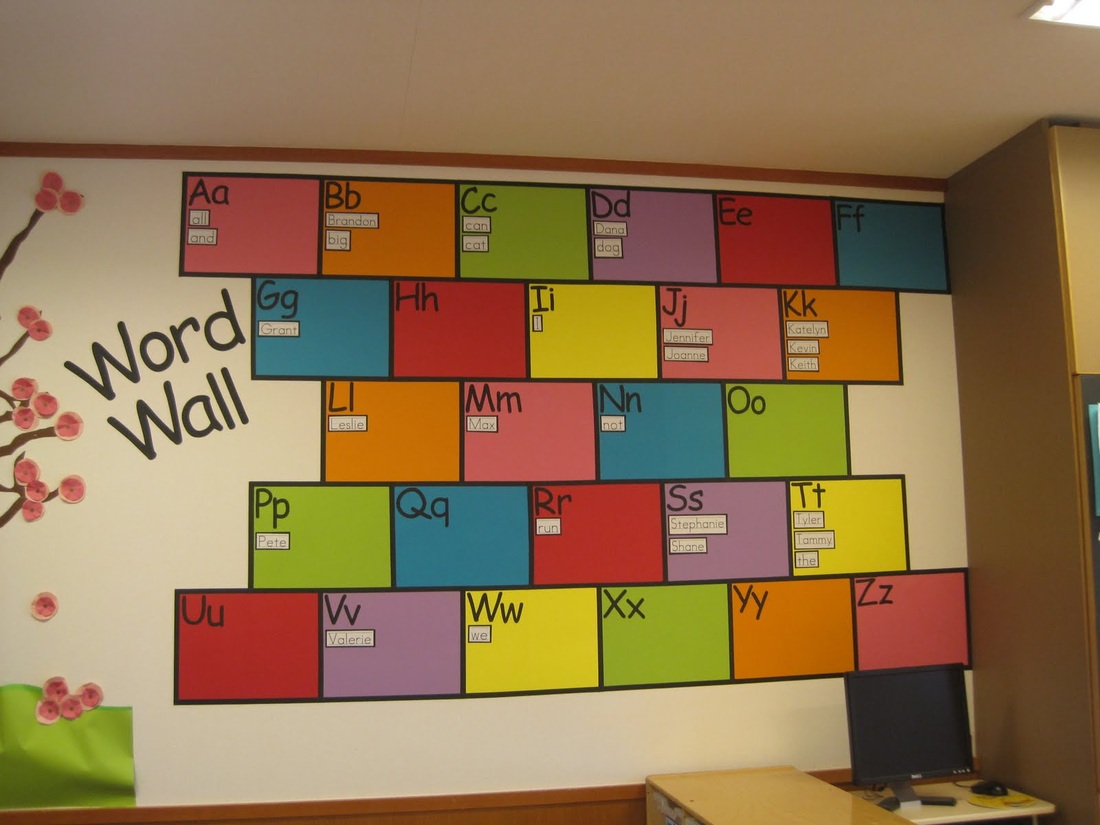 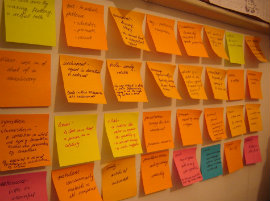 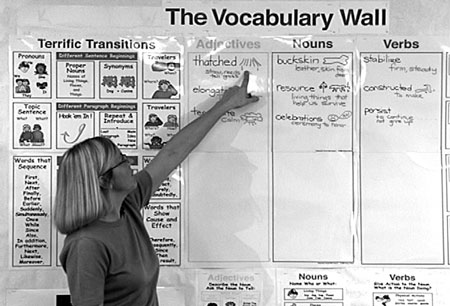 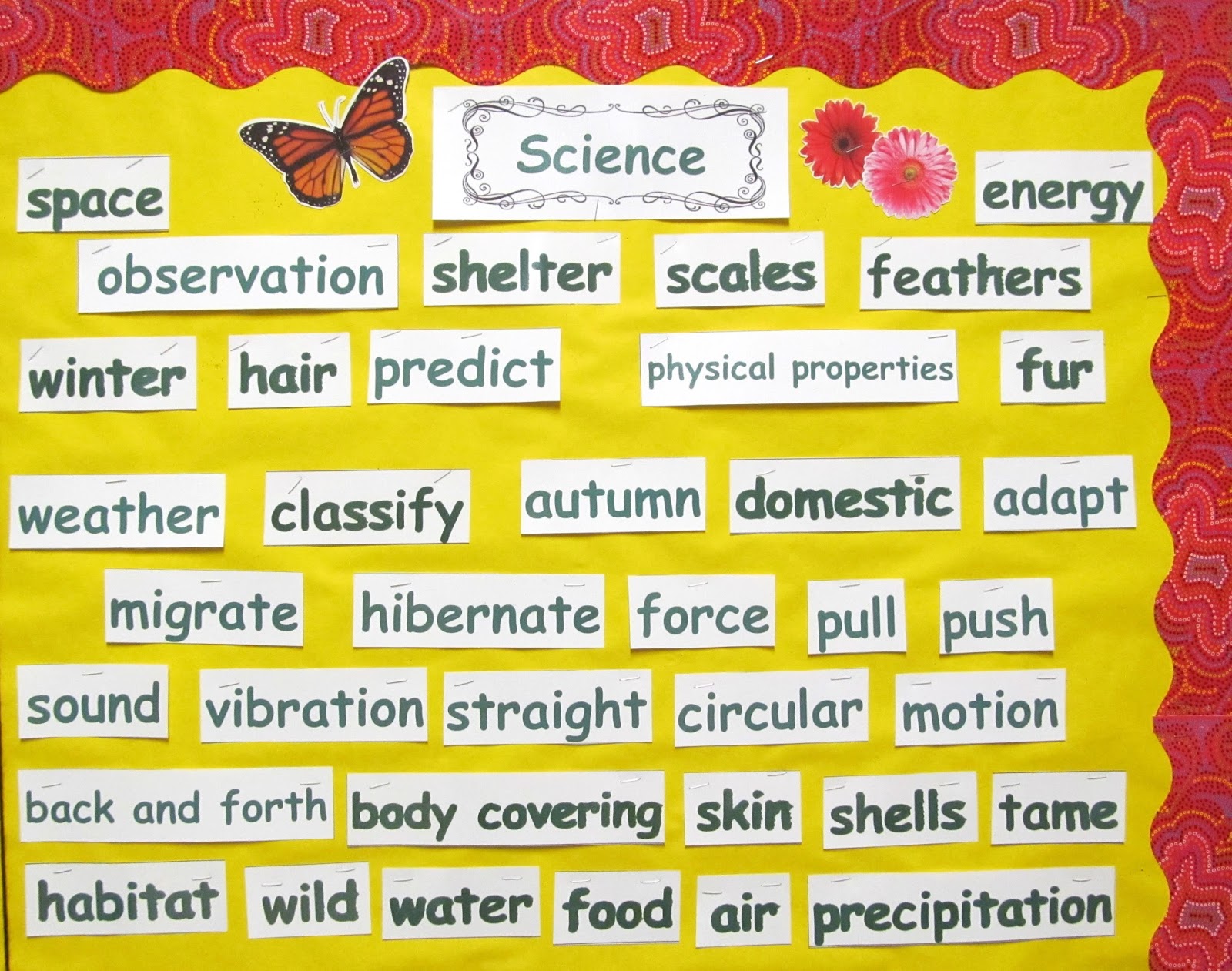 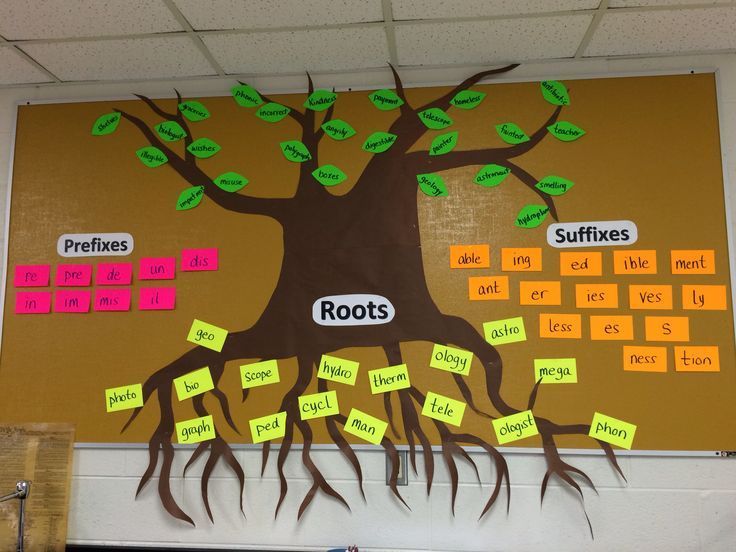 Use them or lose them
Students need a chance to use and reuse the new words in order for long-term retention and faster retrieval.
Out of class
Give students tasks which require referencing/ using the new words outside of class. 

13 times guideline ( use 13 times/ consciously notice word in speaking or listening 13 times)

Too much time between seeing/ using the words can result in retention loss.
Personalization
Give students the time to personalize the new words to their own lives and experiences. 

Insert the words into meaningful projects/ activities

Get them to link it to a meaningful situation or context which they value. 

Get them to personalize it by illustrating/ summarizing/ writing examples in a vocabulary journal.

We remember things that are personally connected to us.
Personal Vocabulary Journals
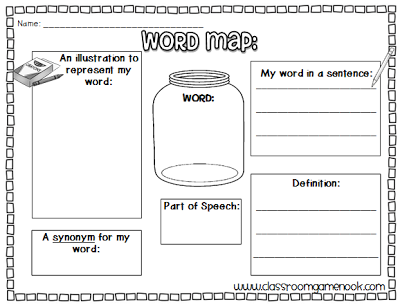 Personal Vocabulary Journal Sample
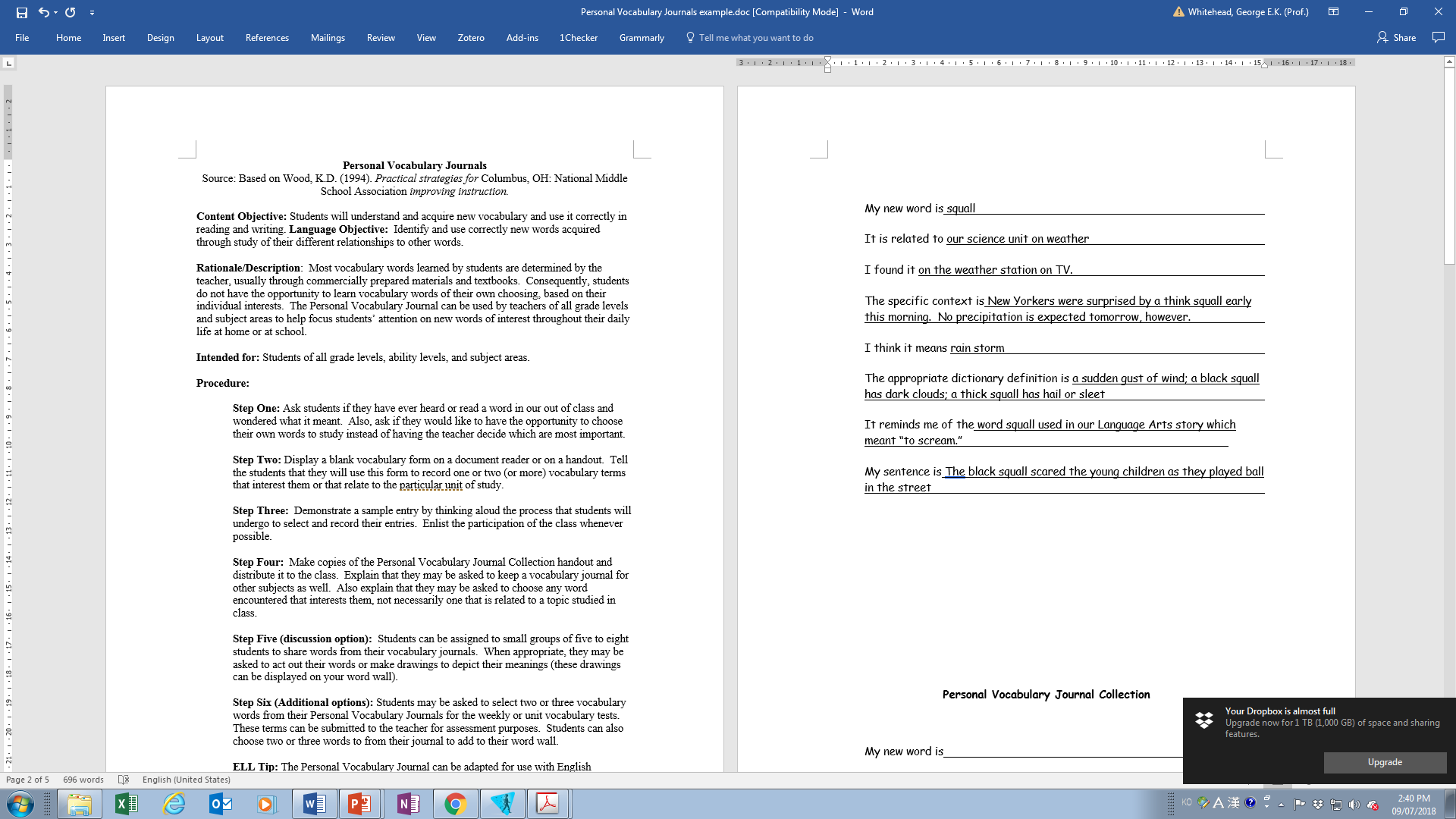 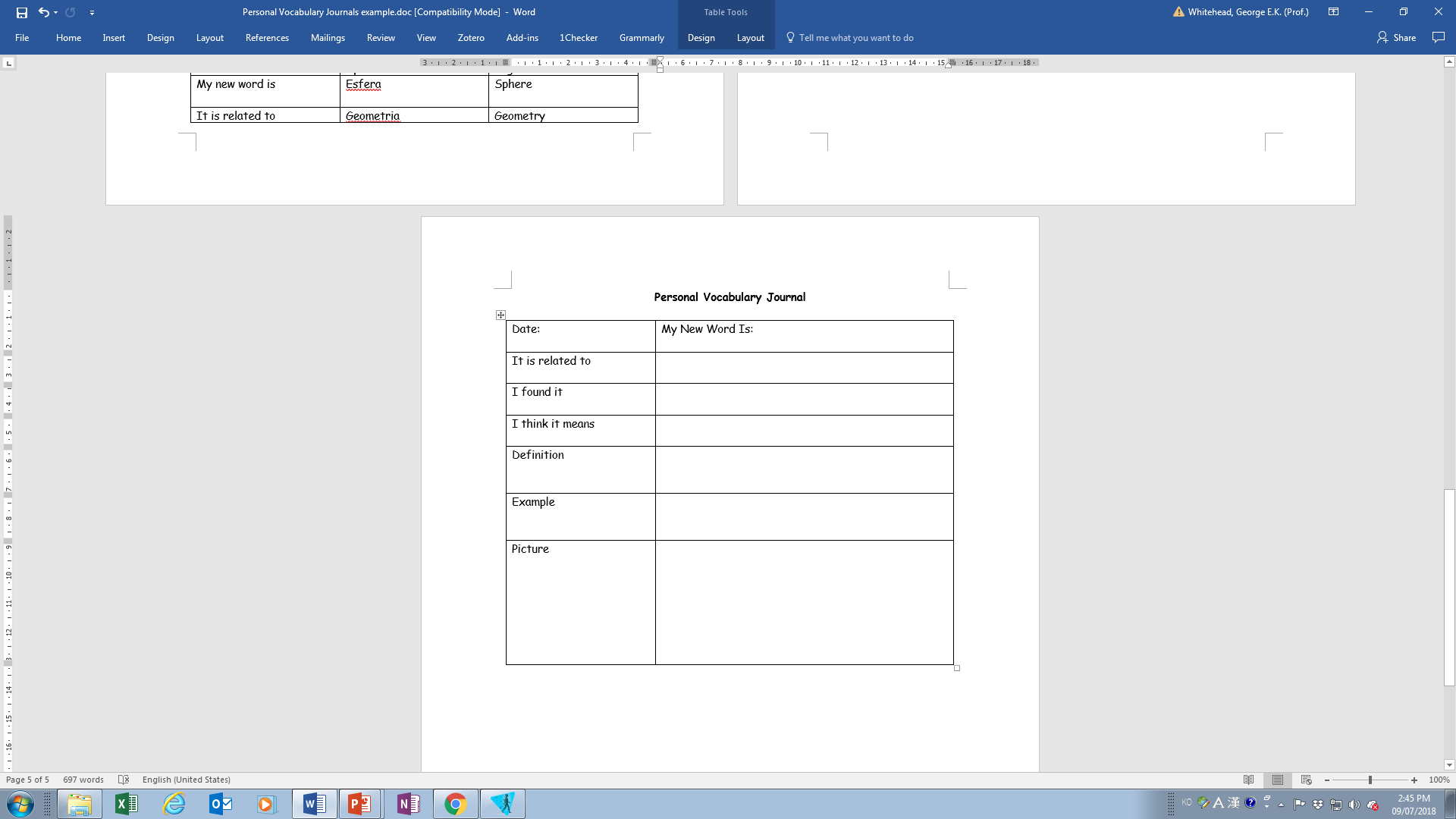 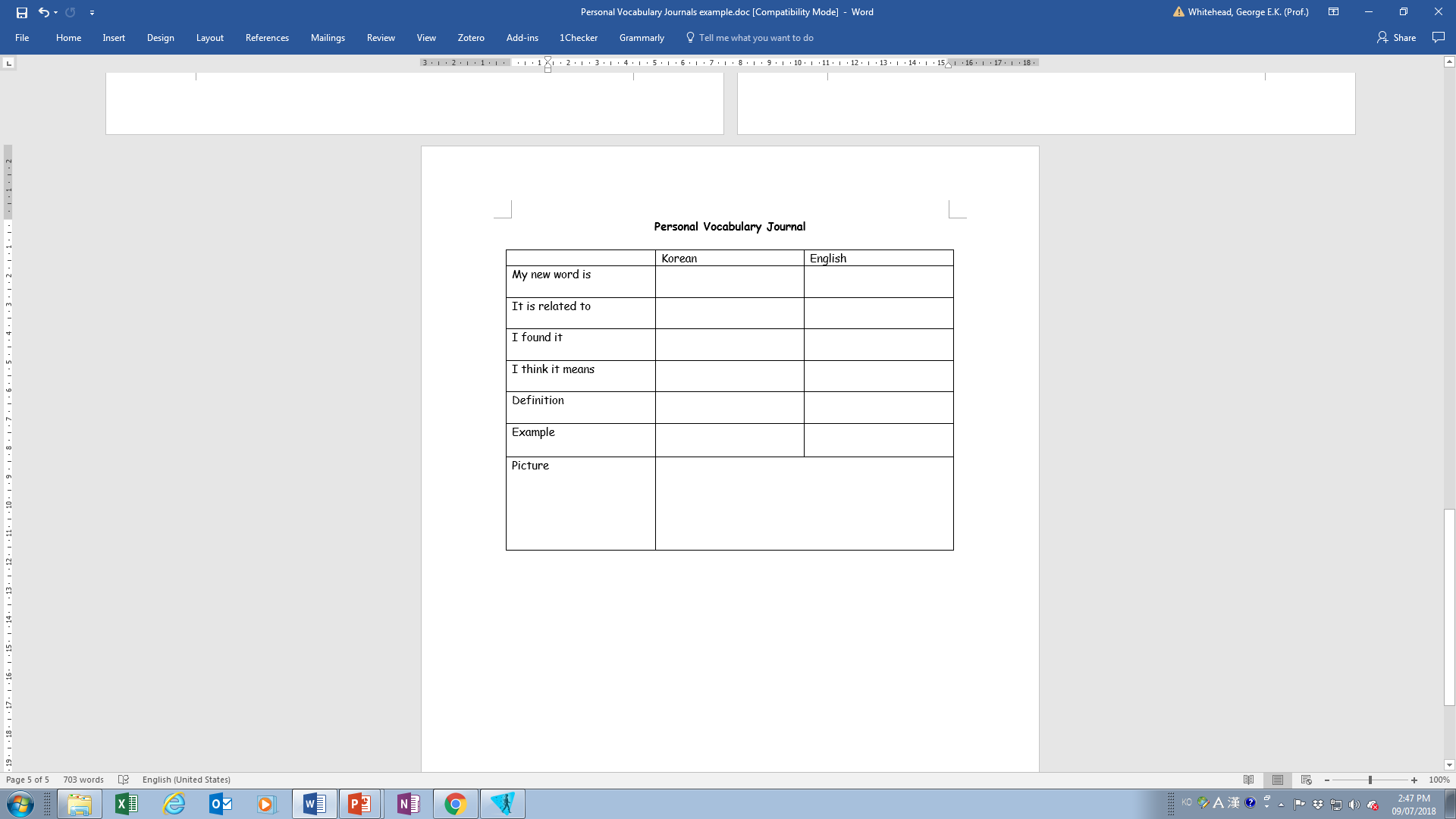 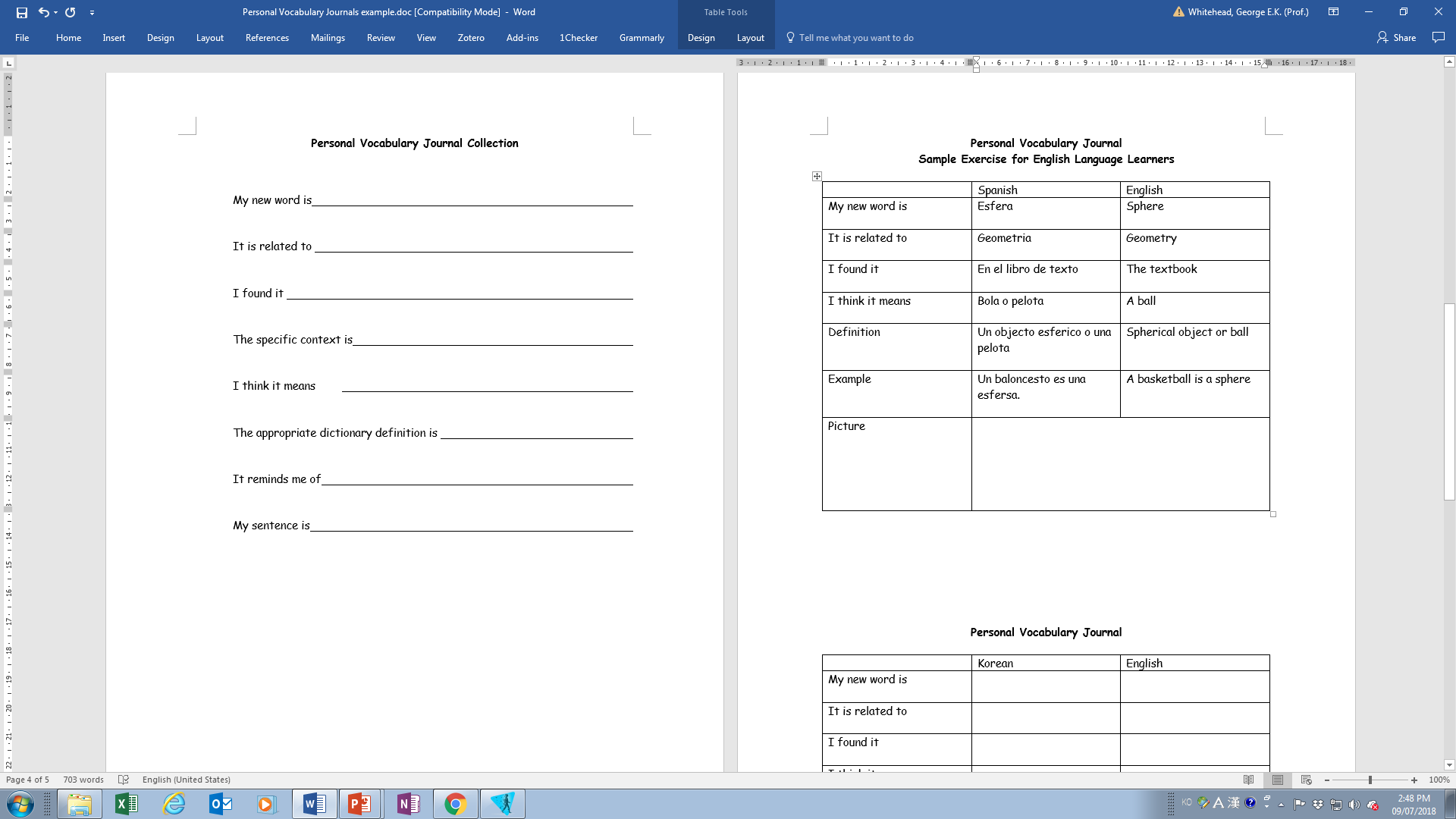 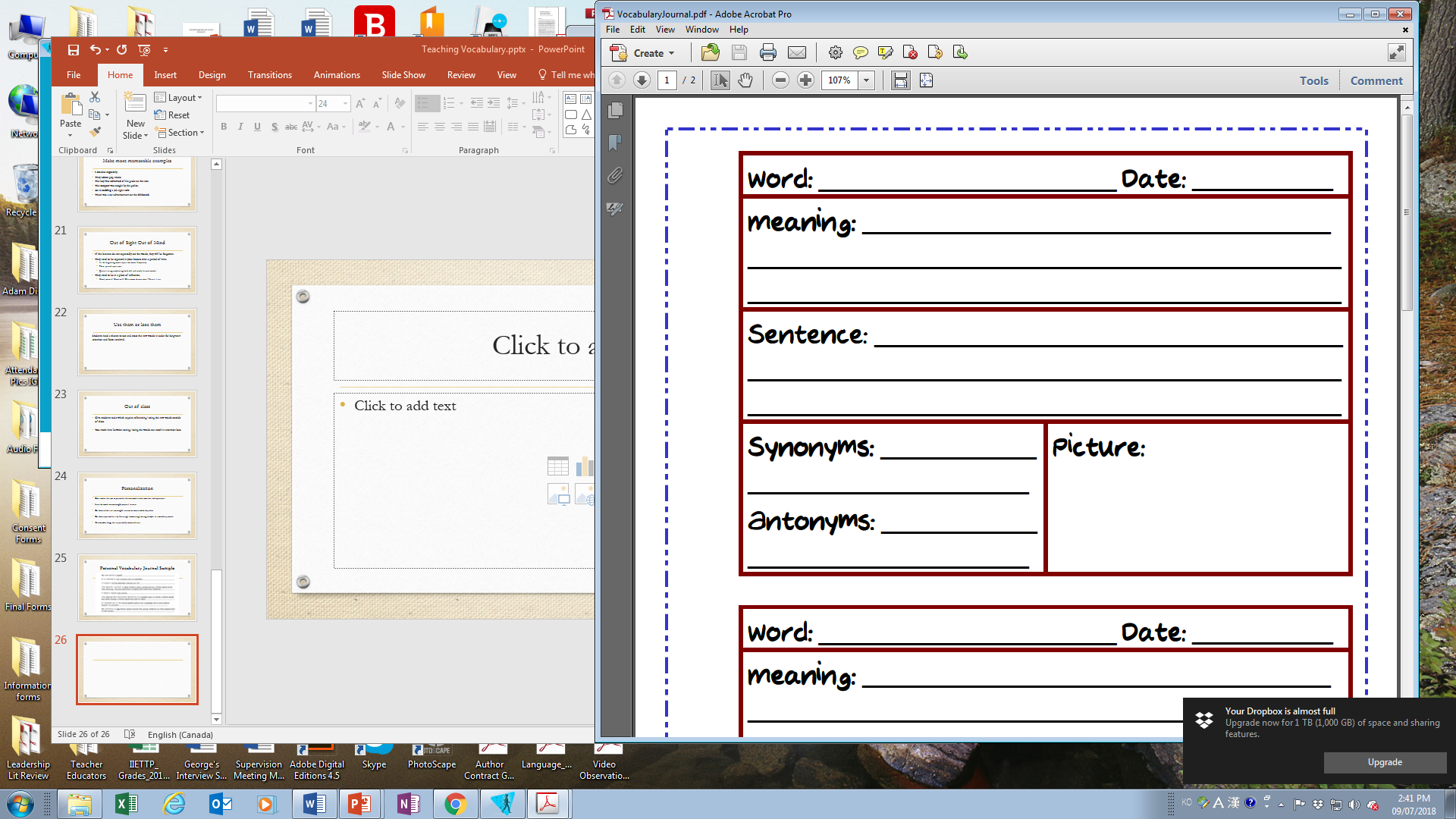 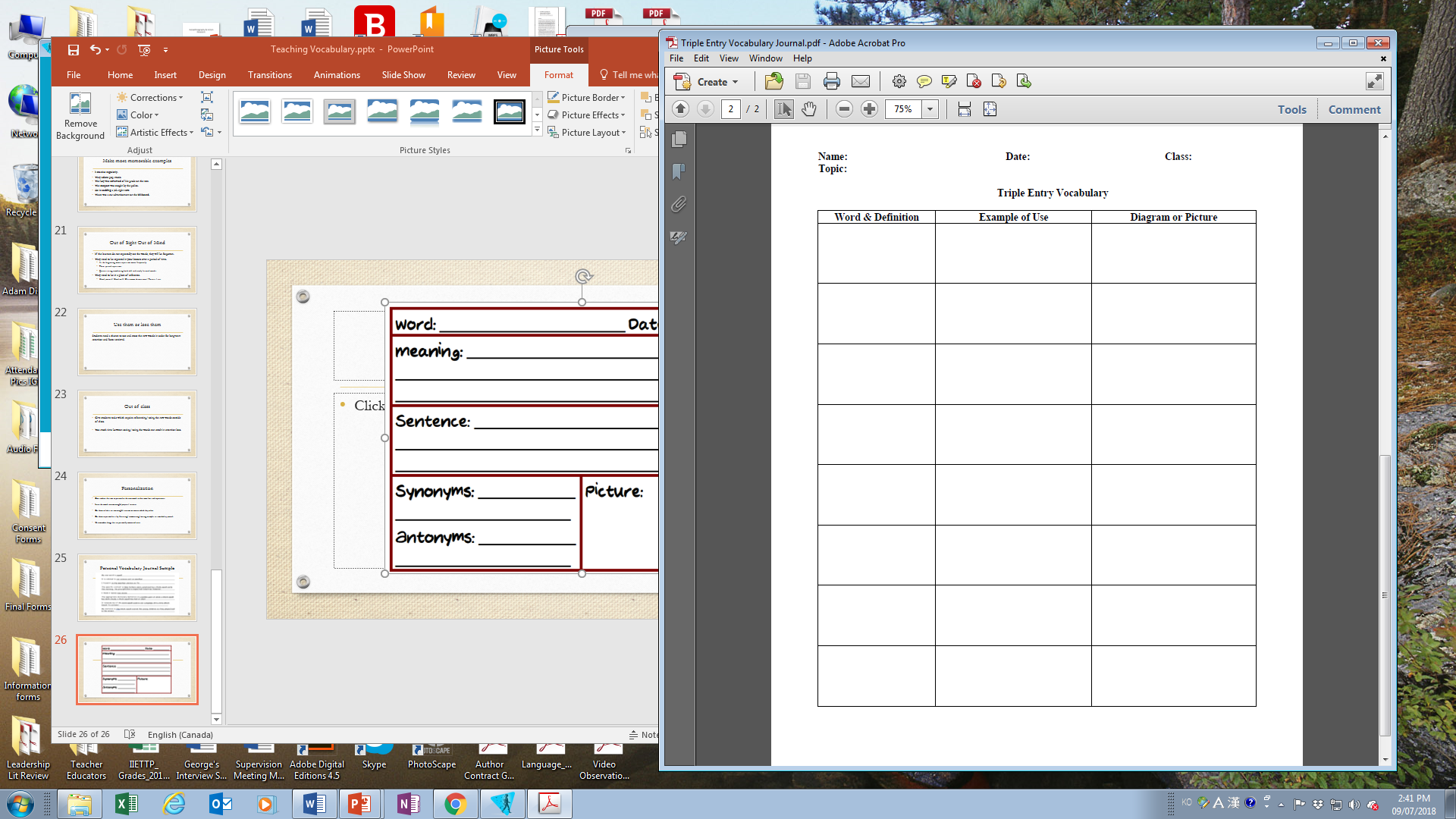 Vocabulary Activities
Worksheets
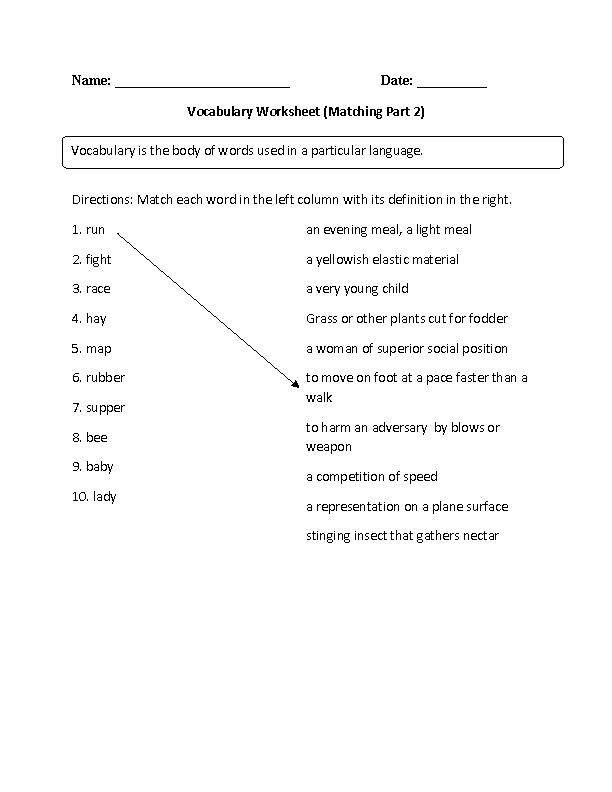 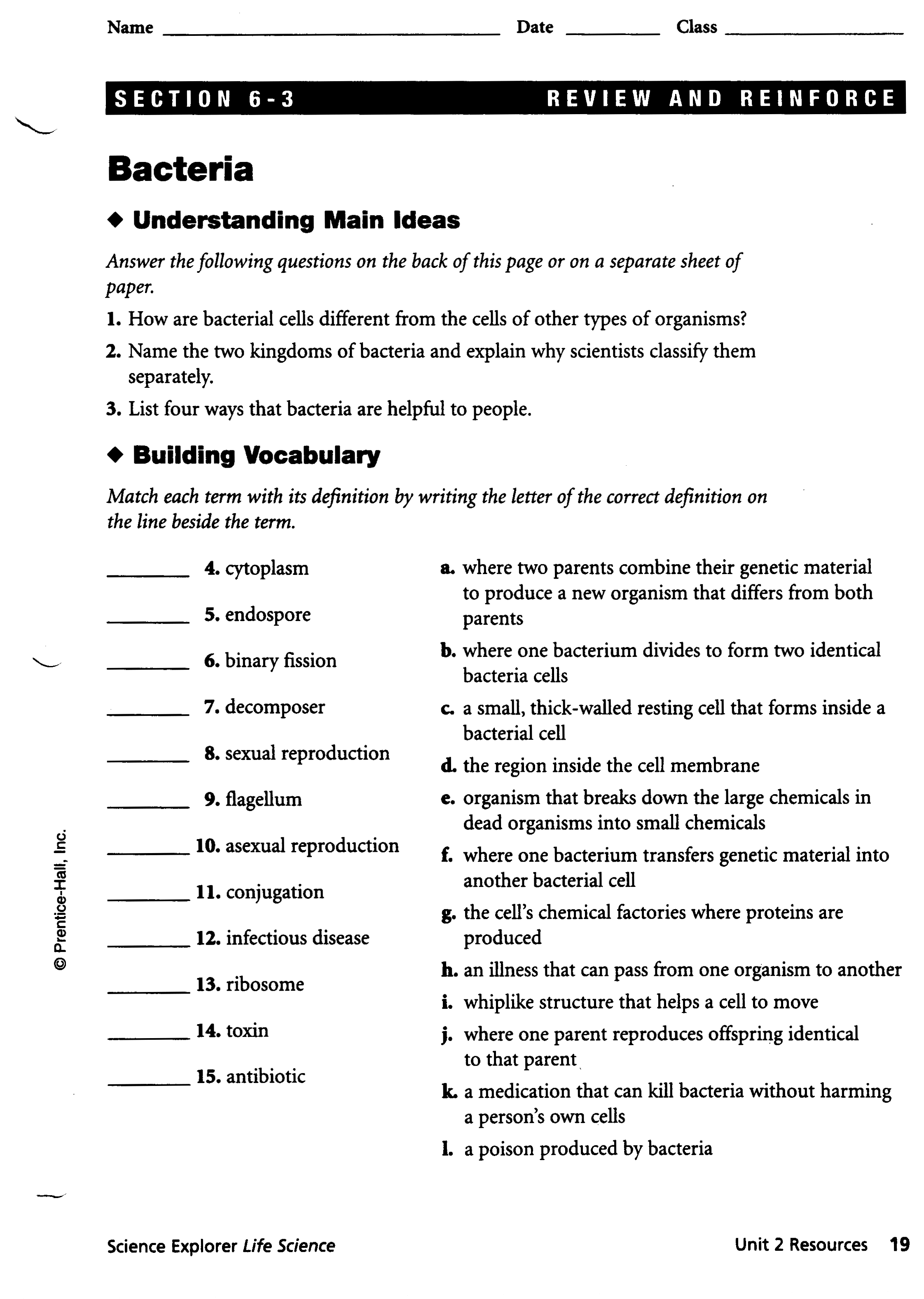 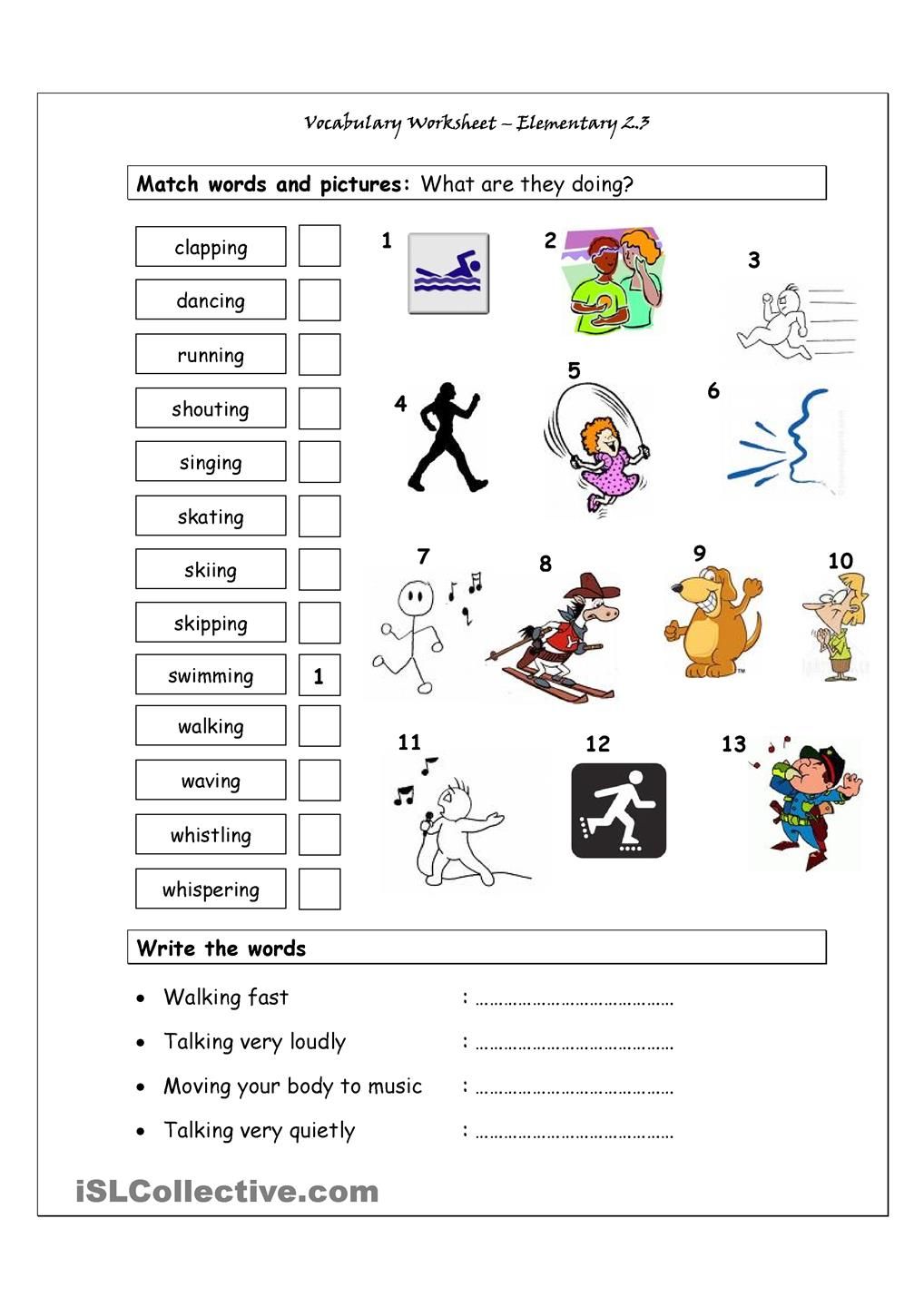 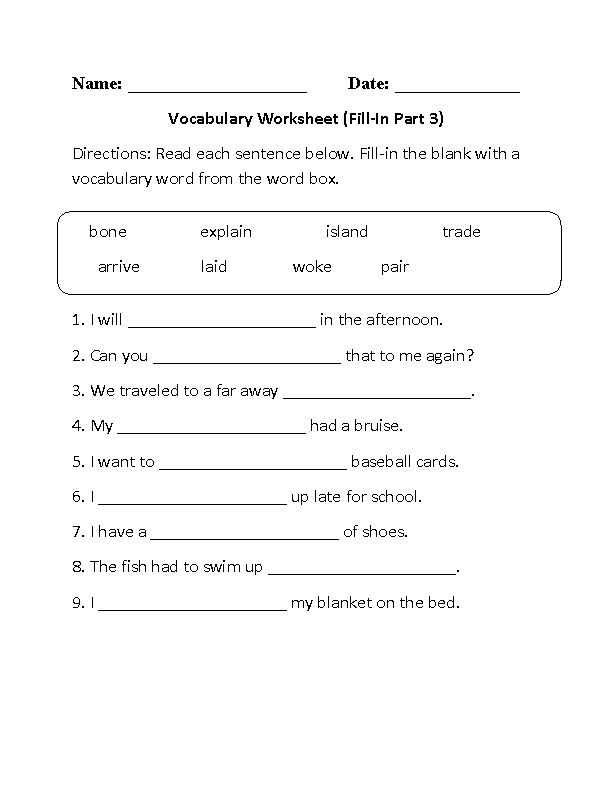 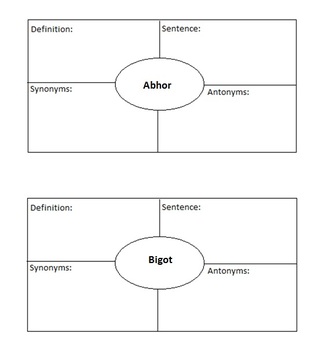 Word
Word
www.puzzlemaker.com
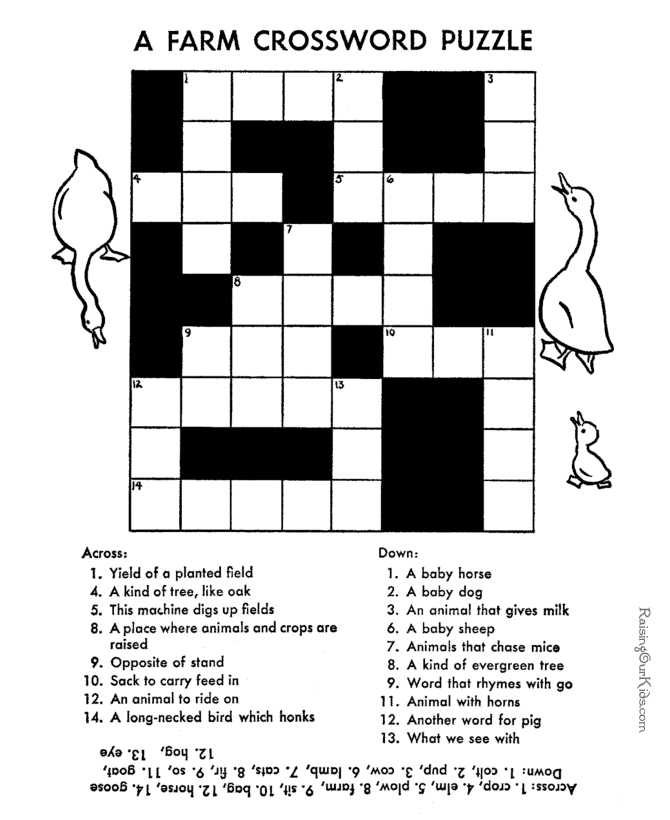 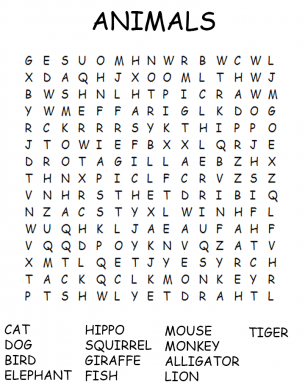 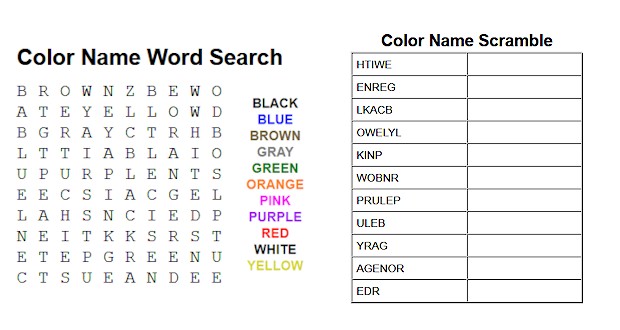 Teach one of the words in full
evidence(n)
pillar (n)
common (adj.)
seek (v)
billboard (n)
cautiously (adv.)
near (adj.)
serious(adj.)
scandal (n)
foolish (adj.)
vein (n)
controversial (adj.)
ashamed (adj.)
freezing (adj.)
regularly (adv.)
situation (n)
candle (n)
adore (v)
rotate (v)
fundamental (adj.)
acceptable (adj.)
suspect (n)
accomplish (v)
imagination (n)